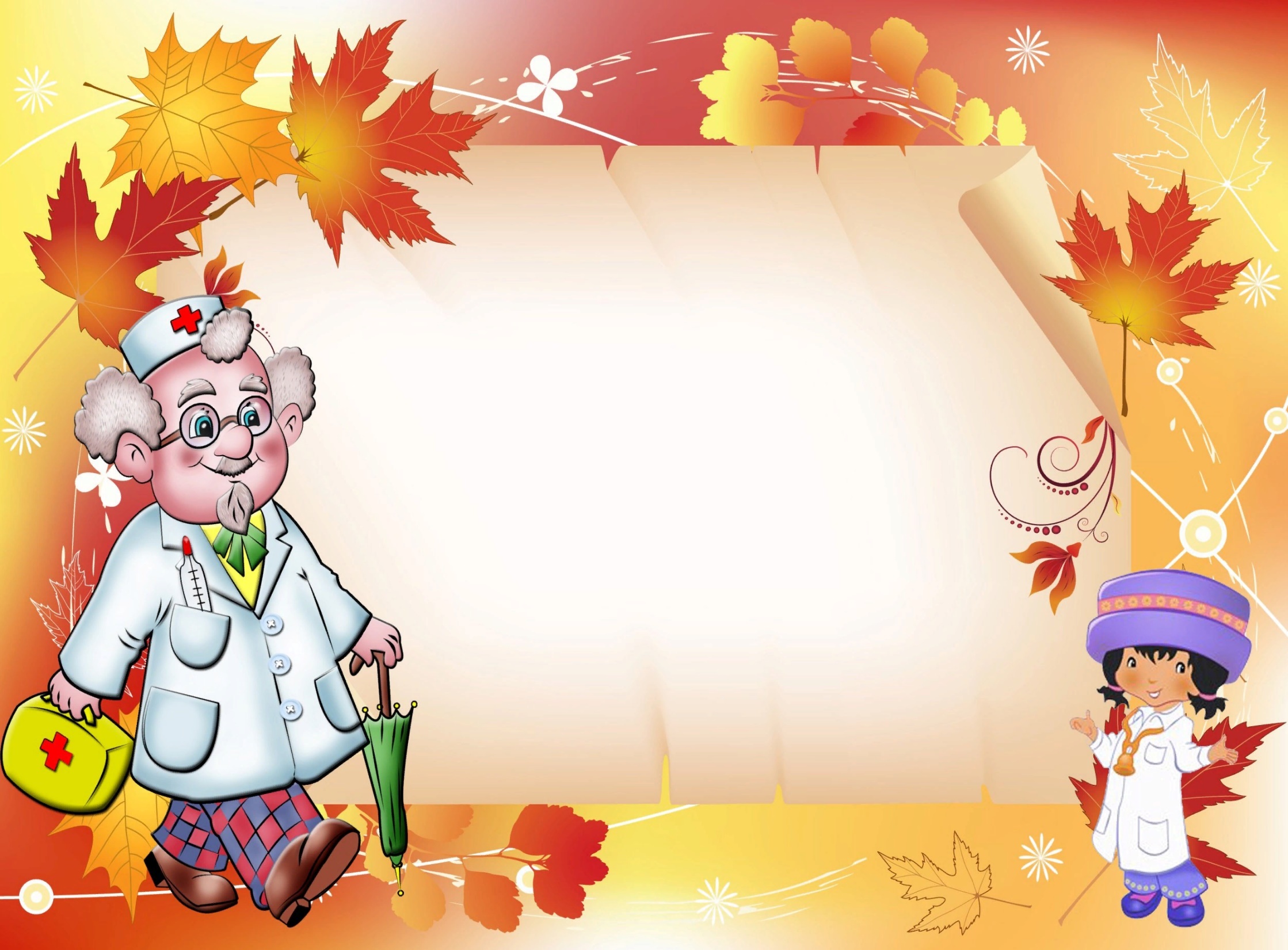 Познавательное занятие
в средней группе

«Я - человек!»
Подготовили:
Бастамова Е.И.
Иванова Н.В.
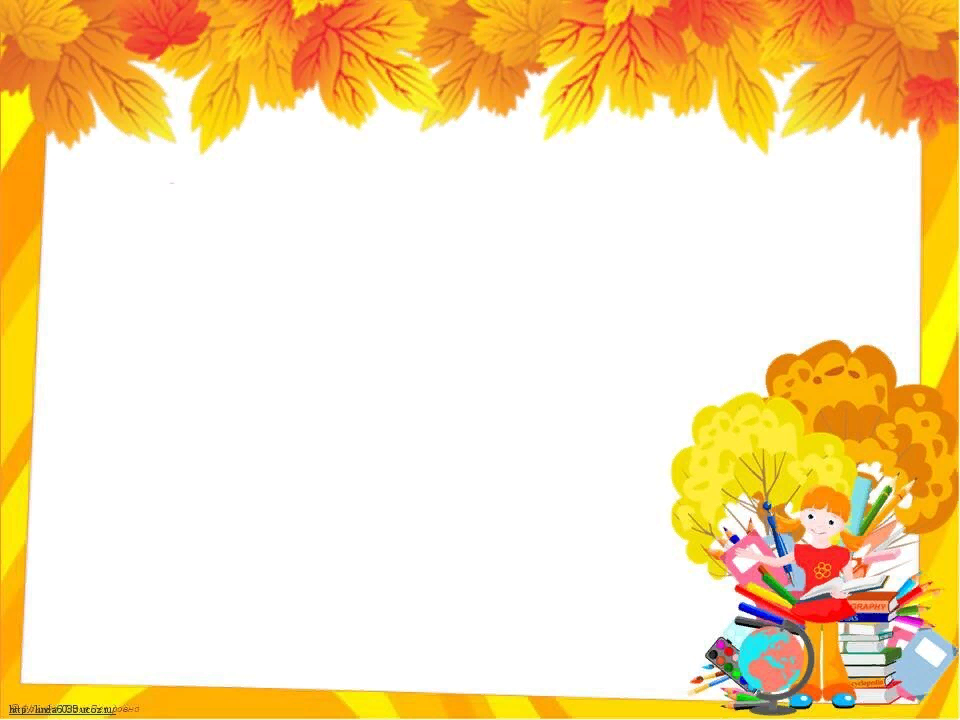 На Земле он всех сильней, 
Потому что всех умней. 
Кто это? (Человек!)
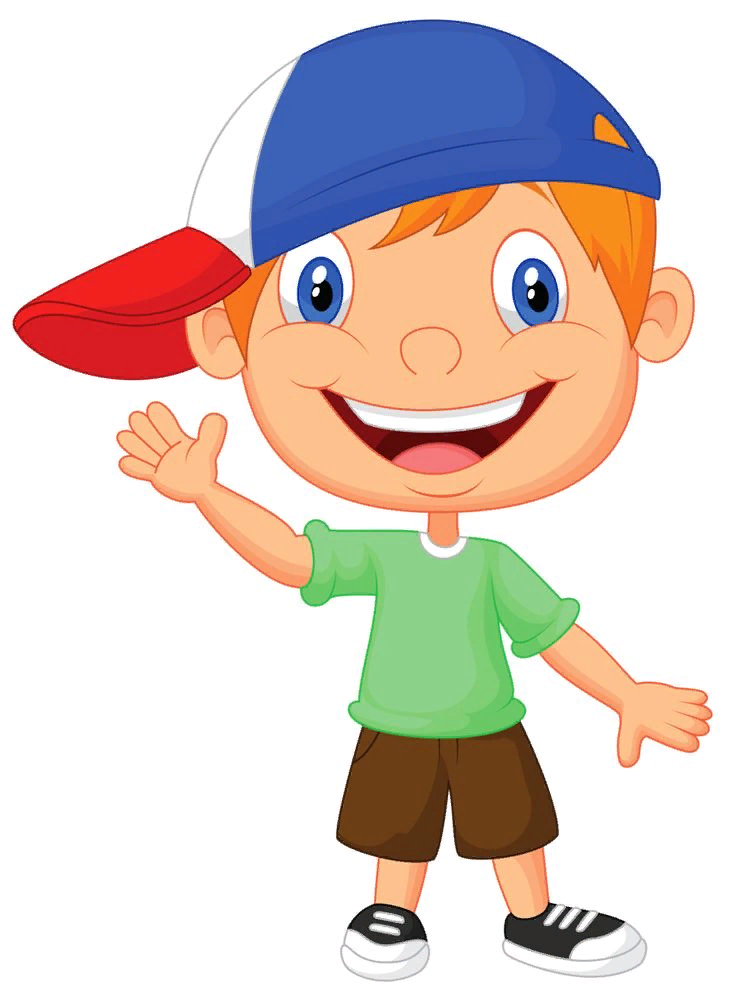 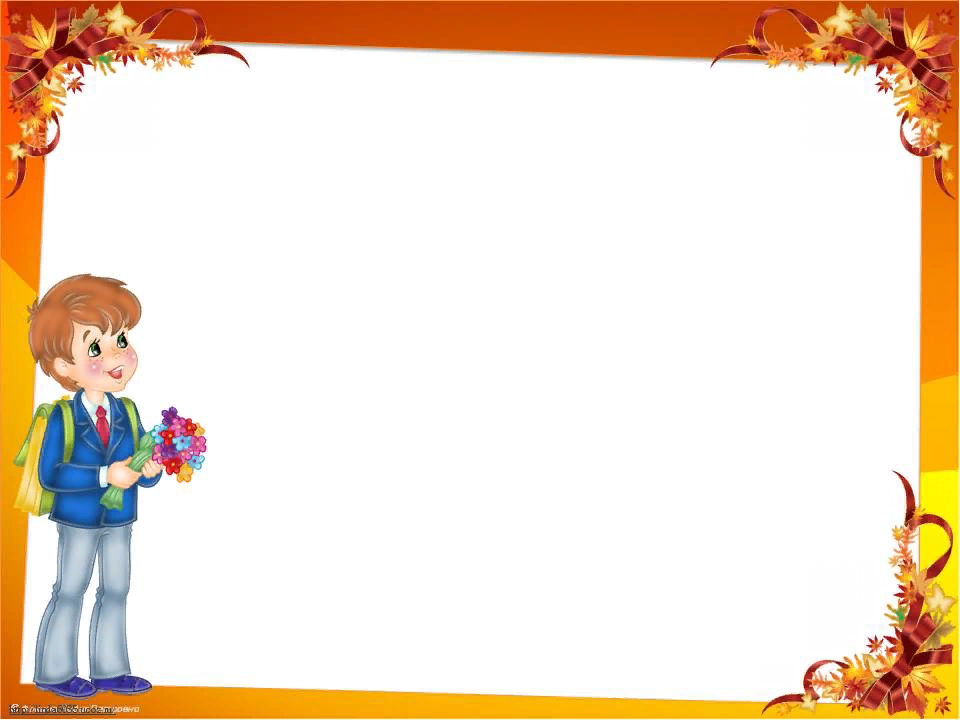 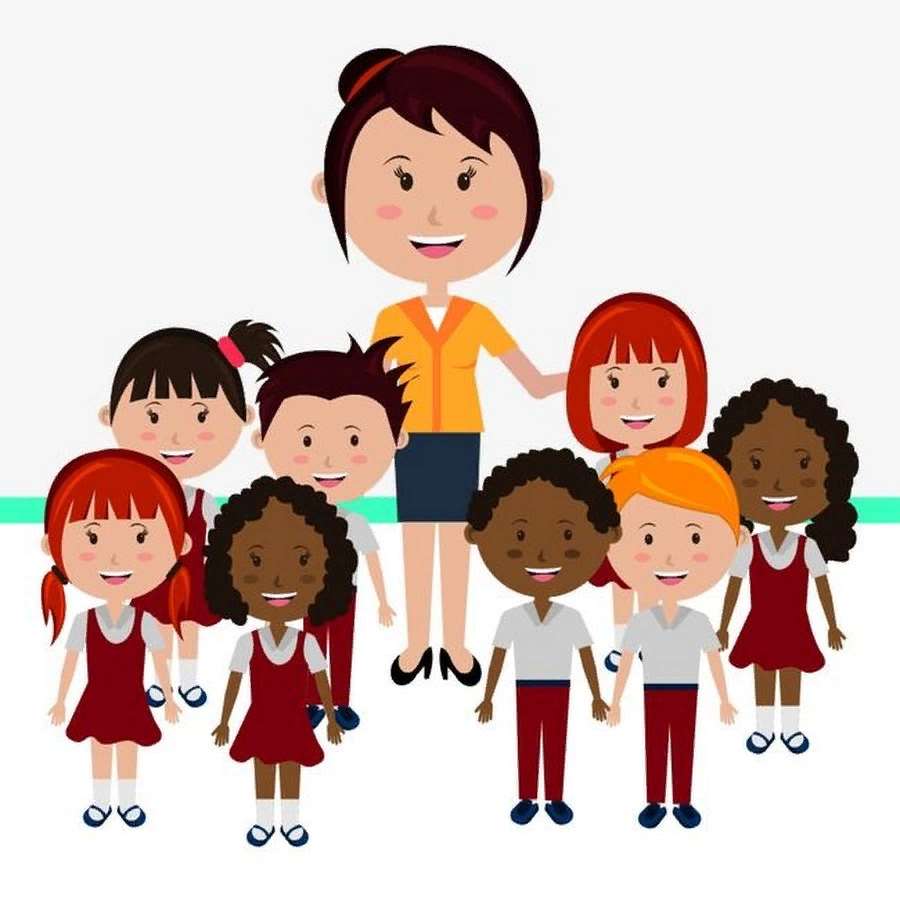 На нашей огромной Земле живет очень много людей, все они разные. Одни высокие, другие низкие, у одних людей кожа темная, у других светлая, и люди на Земле говорят на разных языках. Но у каждого из нас есть то, чем похожи все люди. Как вы думаете, что же это? 
(Ответы детей).
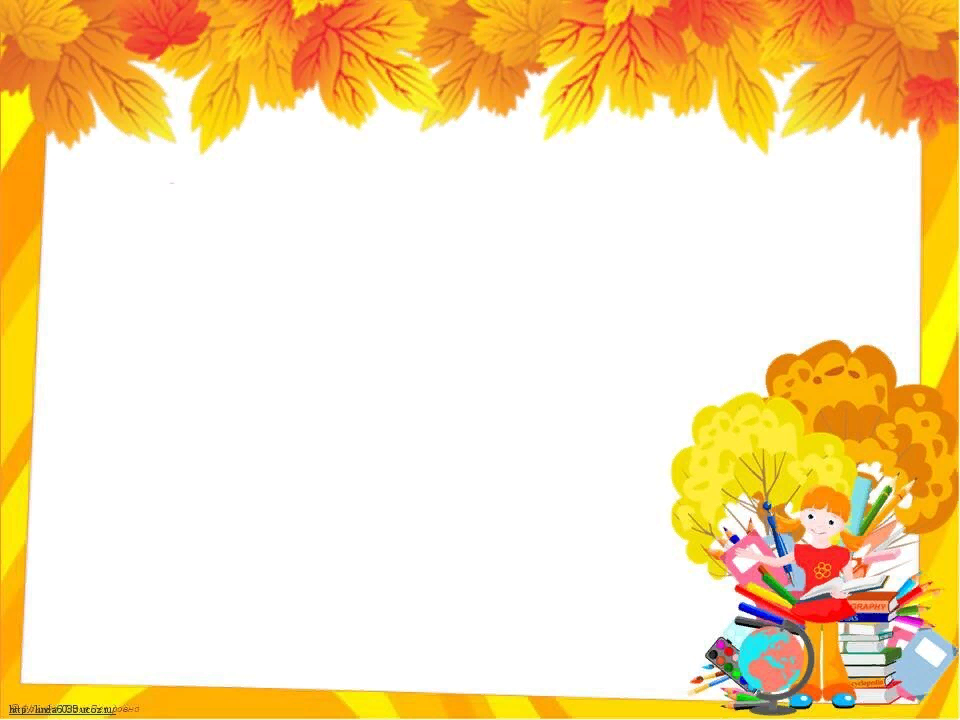 У всех людей есть голова, туловище, две верхних конечности – это руки, и две нижних конечности – это ноги.
У каждого из вас тоже есть свое тело. Вставайте, рассмотрим наше тело.
(Дети встают, повторяют названия частей тела и показывают руками).
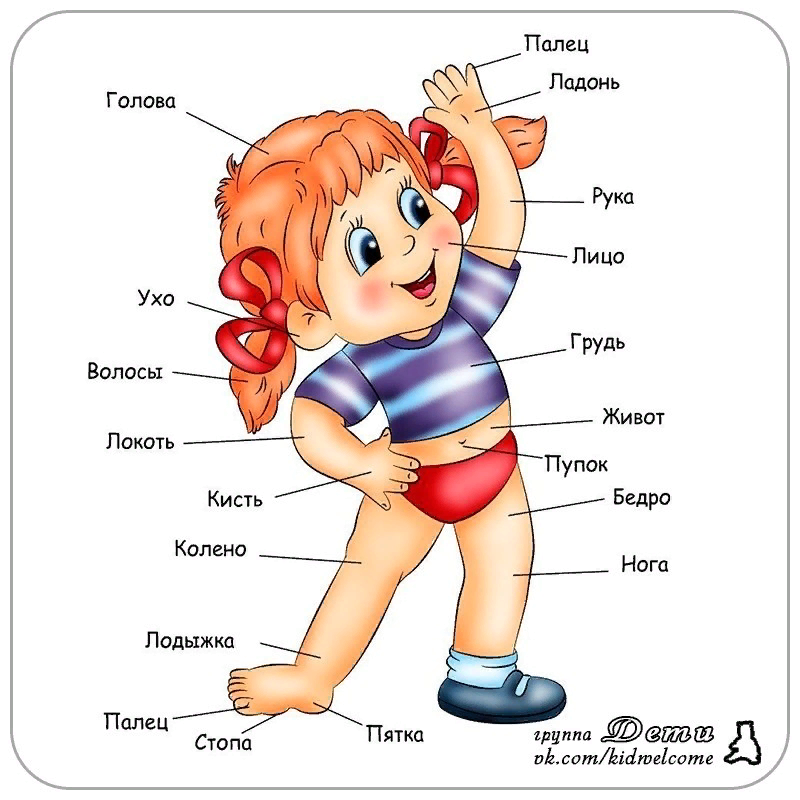 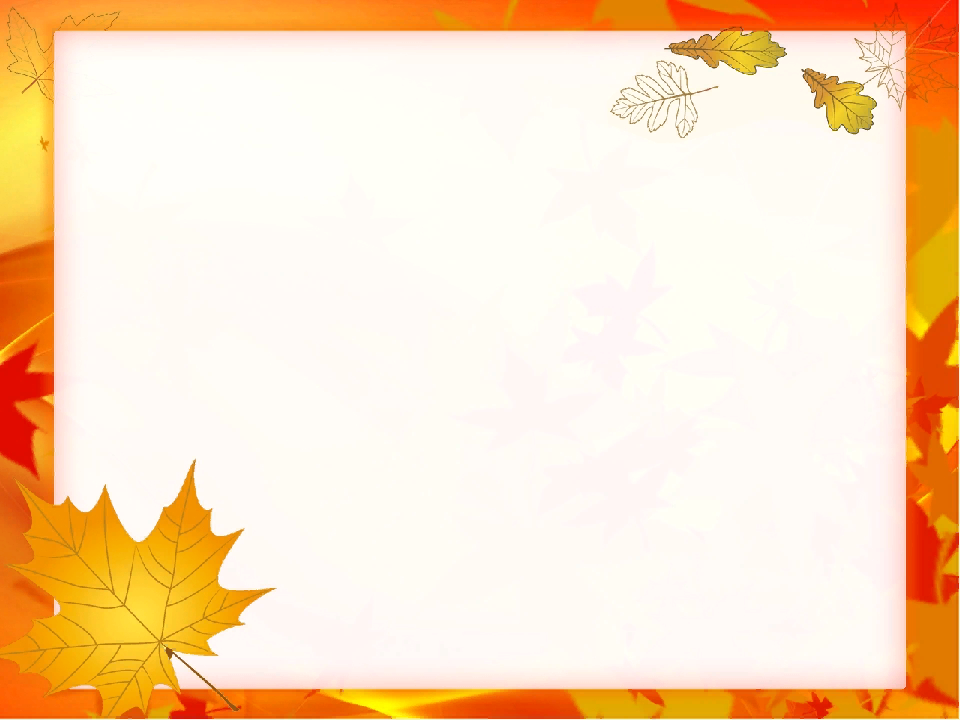 Катя смотрит на кота,
На картинки-сказки
.А для этого нужны
Нашей Кате ...
                         (Глазки)
Вот гора, а у горы
Две глубокие норы.
В этих норках воздух бродит,
То заходит, то выходит.
   (Нос)
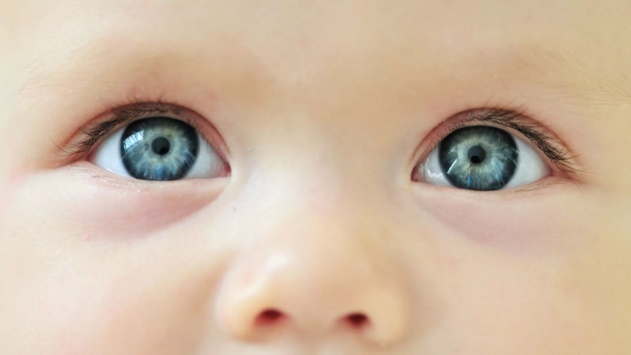 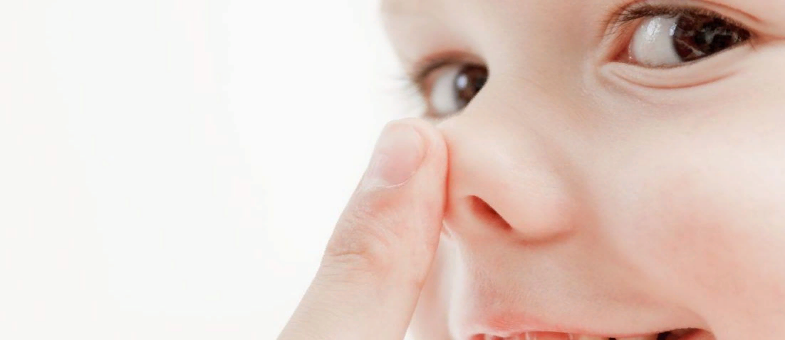 Катя слушает в лесу,
Как кричат кукушки.
А для этого нужны
Нашей Кате ...
                   (Ушки)
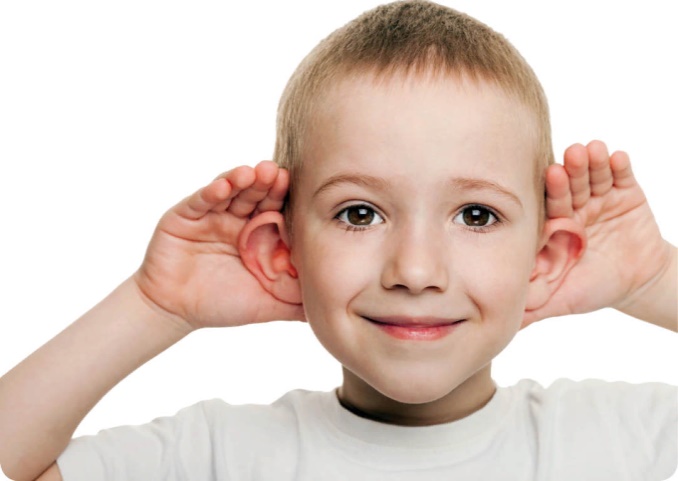 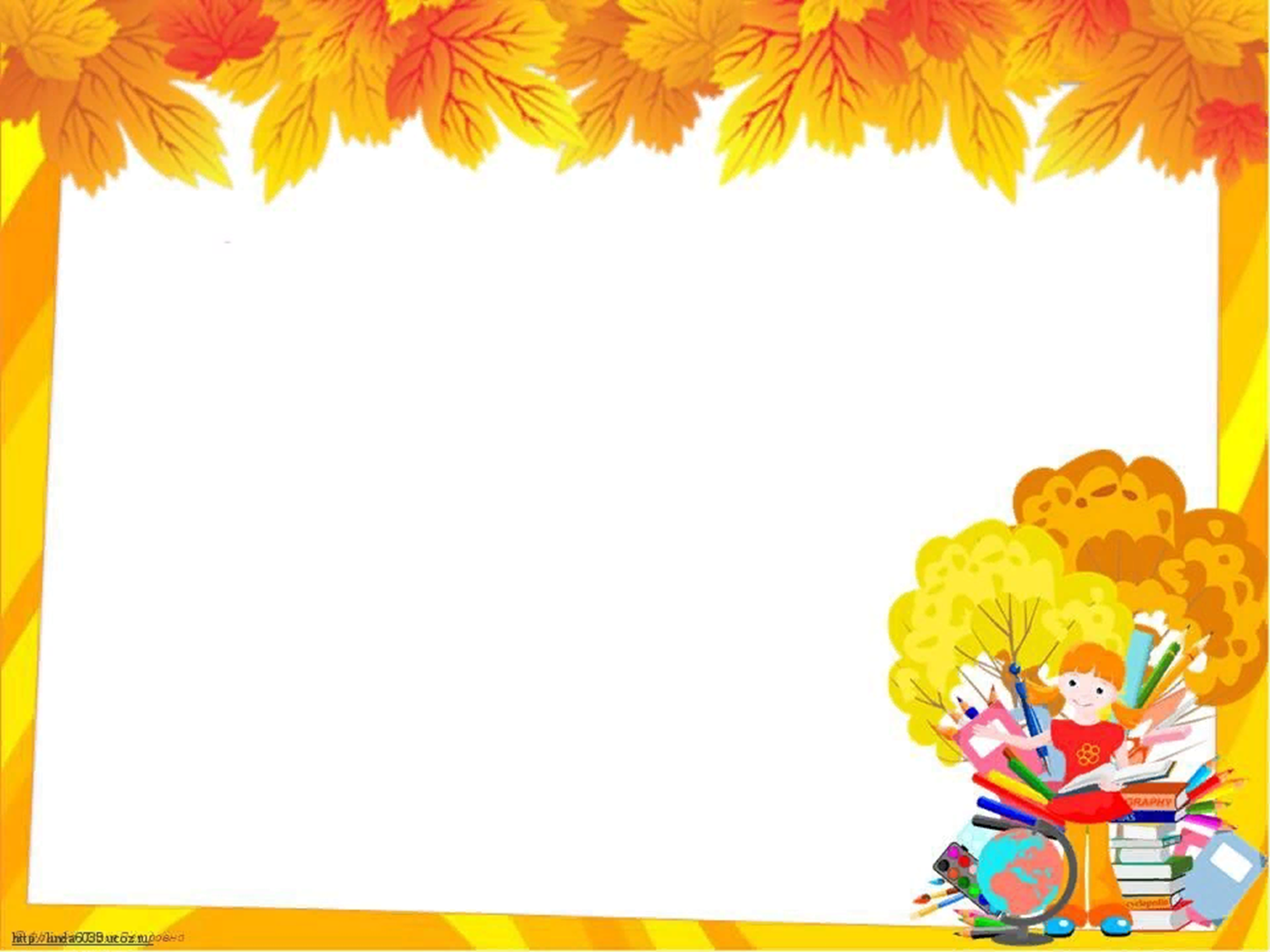 А какой еще у человека есть орган чувств? Как вы думаете     (Это рот!)
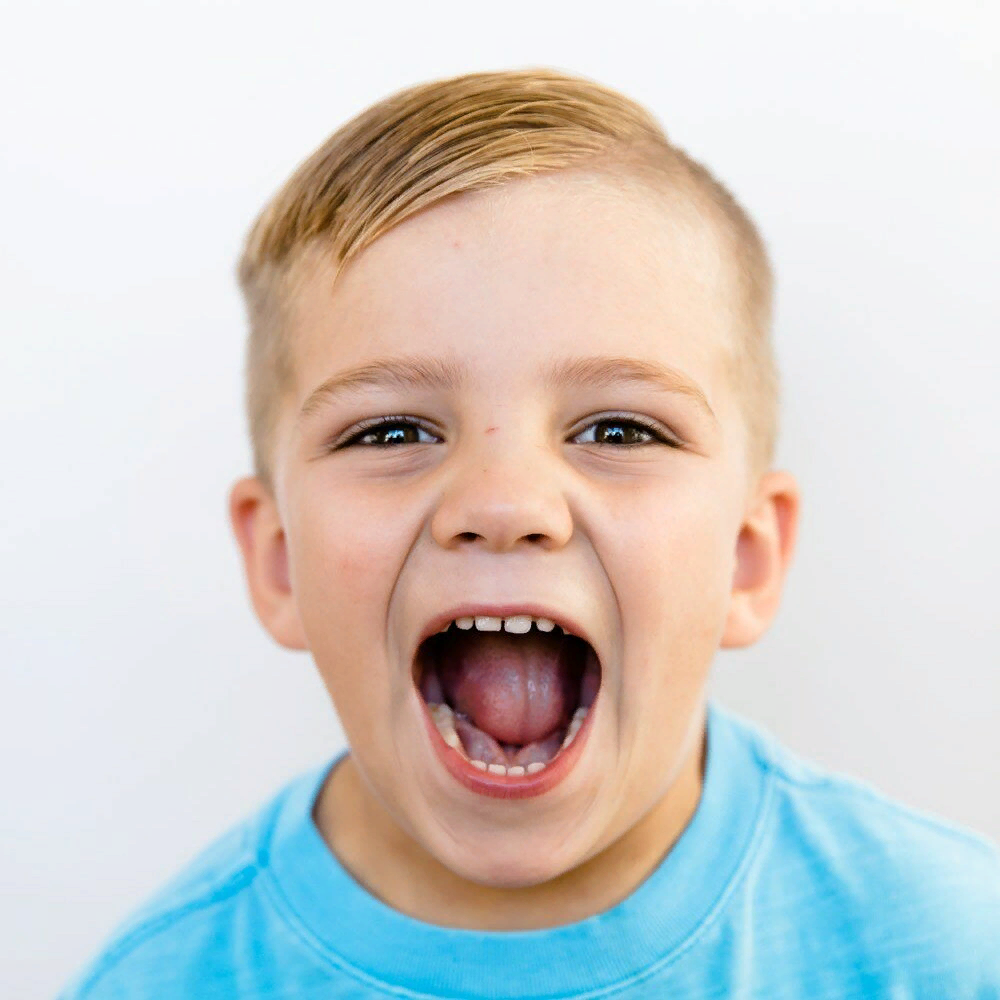 Сожмите губы и скажите: мама, папа. Получилось? (Нет).
-А почему не получилось? (Потому что рот был закрыт).
-Так для чего нам нужен рот? (чтобы разговаривать)
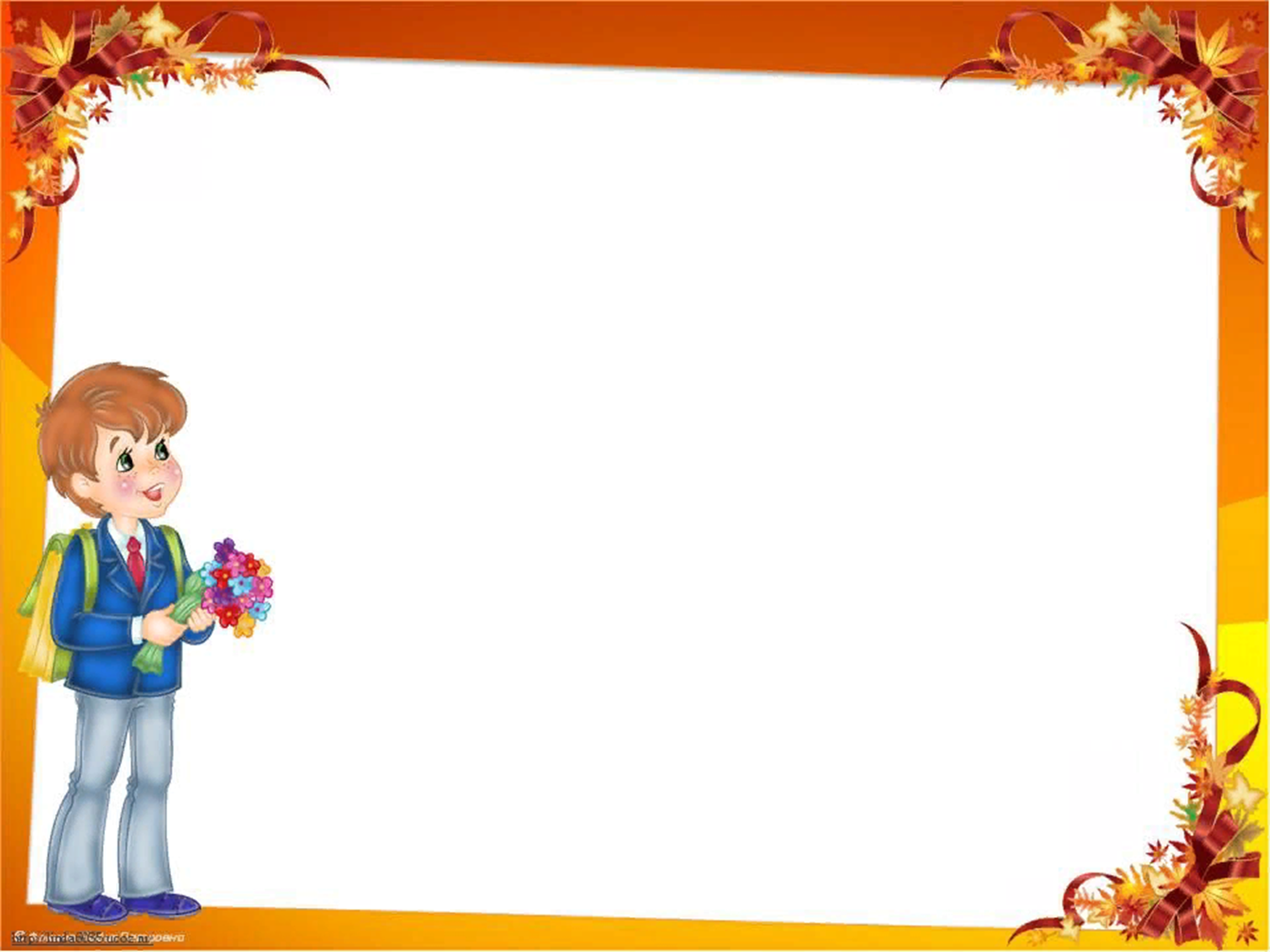 Катя весело бежит
К речке по дорожке.
А для этого нужны
Нашей Кате ...
                         (Ножки).
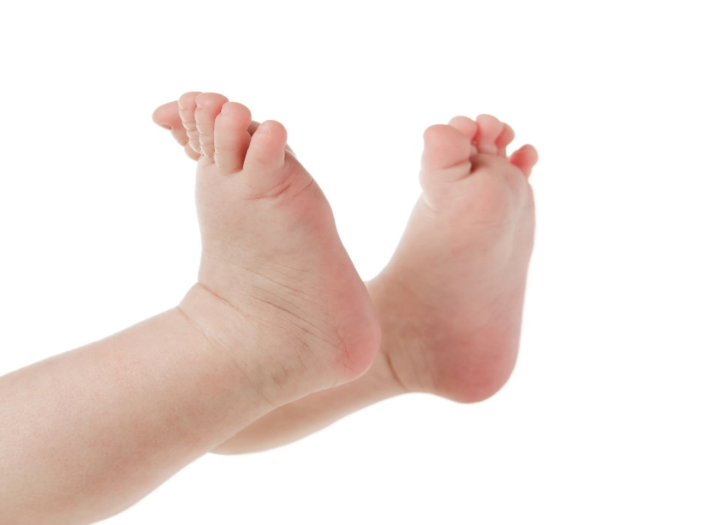 Катя ягодки берет
По две, по три штучки.
А для этого нужны
Нашей Кате ...
                              (Ручки)
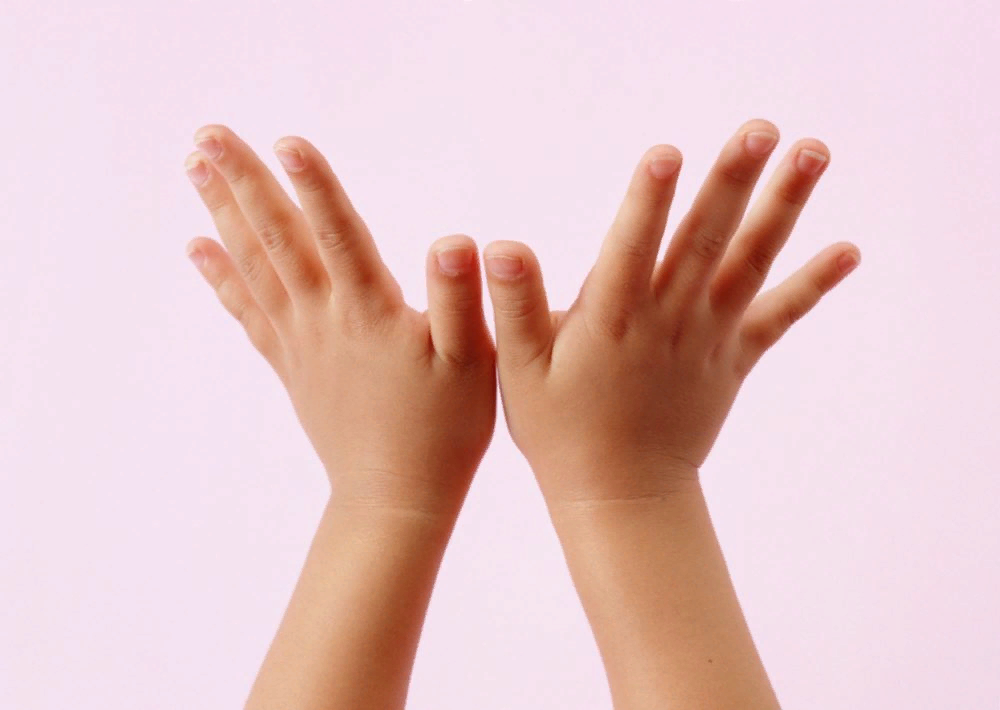 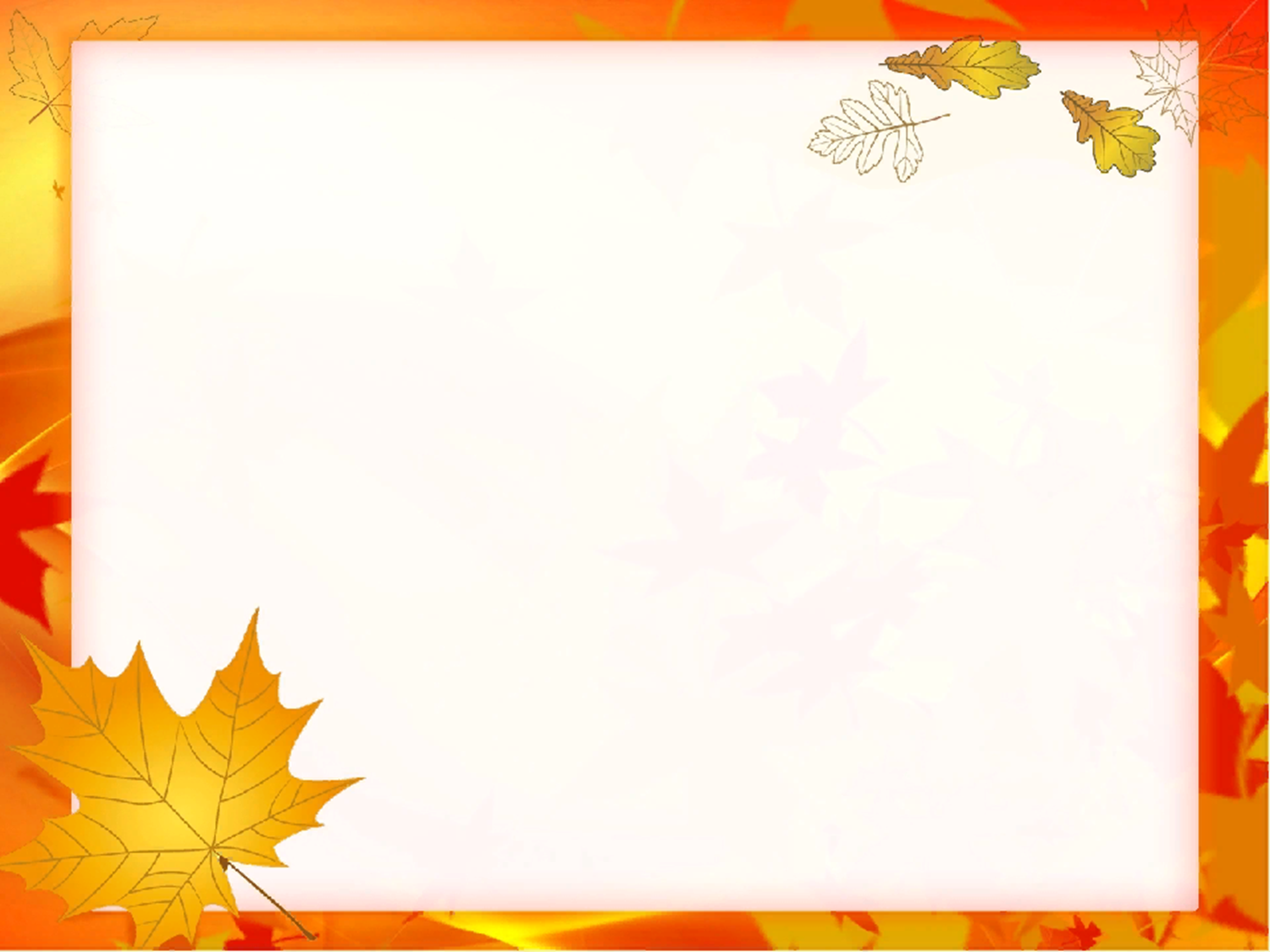 ФИЗКУЛЬТМИНУТКА
У меня есть голова
Направо - налево, раз – два. (Повороты головы направо – налево, наклоны головы)
Она сидит на крепкой шее,
Повертели – повертели.       (Круговые повороты шеей)
Затем туловище идет,
Наклон назад, наклон вперед,
Поворот – поворот.             (Руки на поясе, наклоны, повороты)
Умелые руки есть у всех,
Вверх- вниз, вниз – вверх.           (Рывки руками вверх – вниз)
Ноги нам нужны, чтоб бегать,
Прыгать, приседать, стоять.        (Бег на месте, подскоки, приседания)
Вот какое мое тело!
С ним все сделаешь на «пять»!
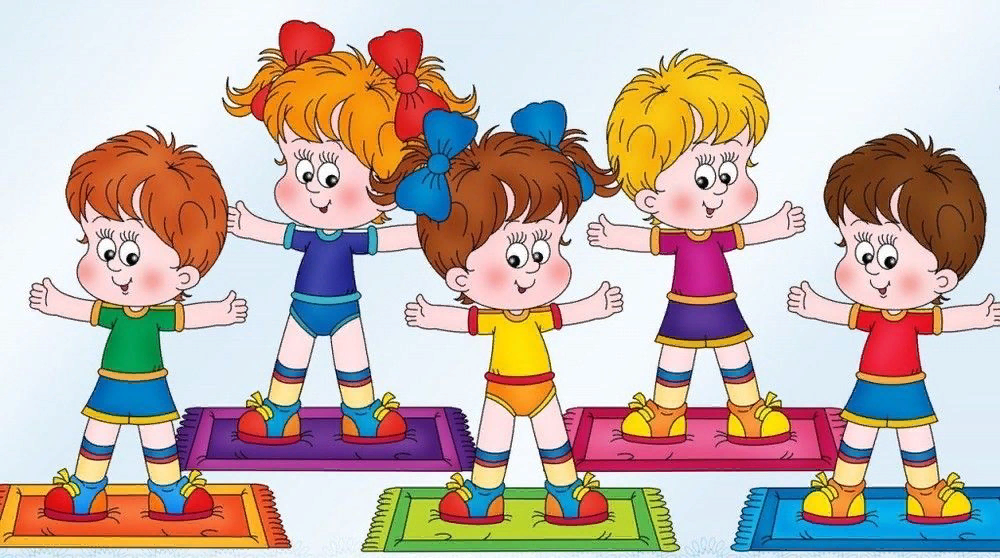 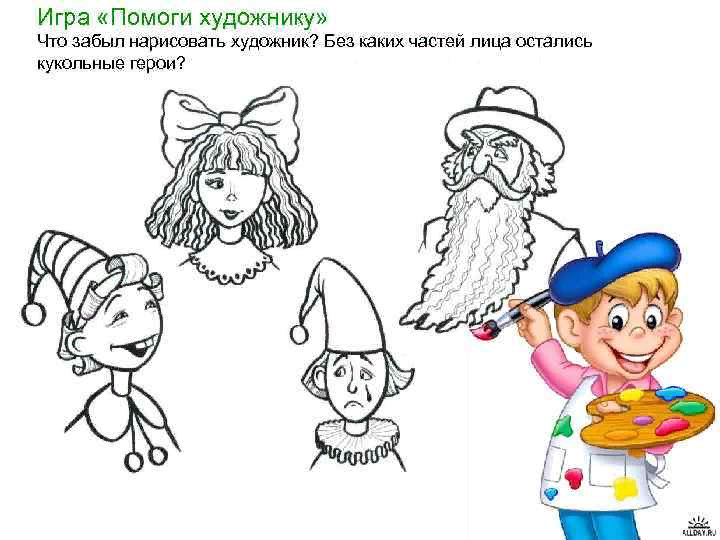 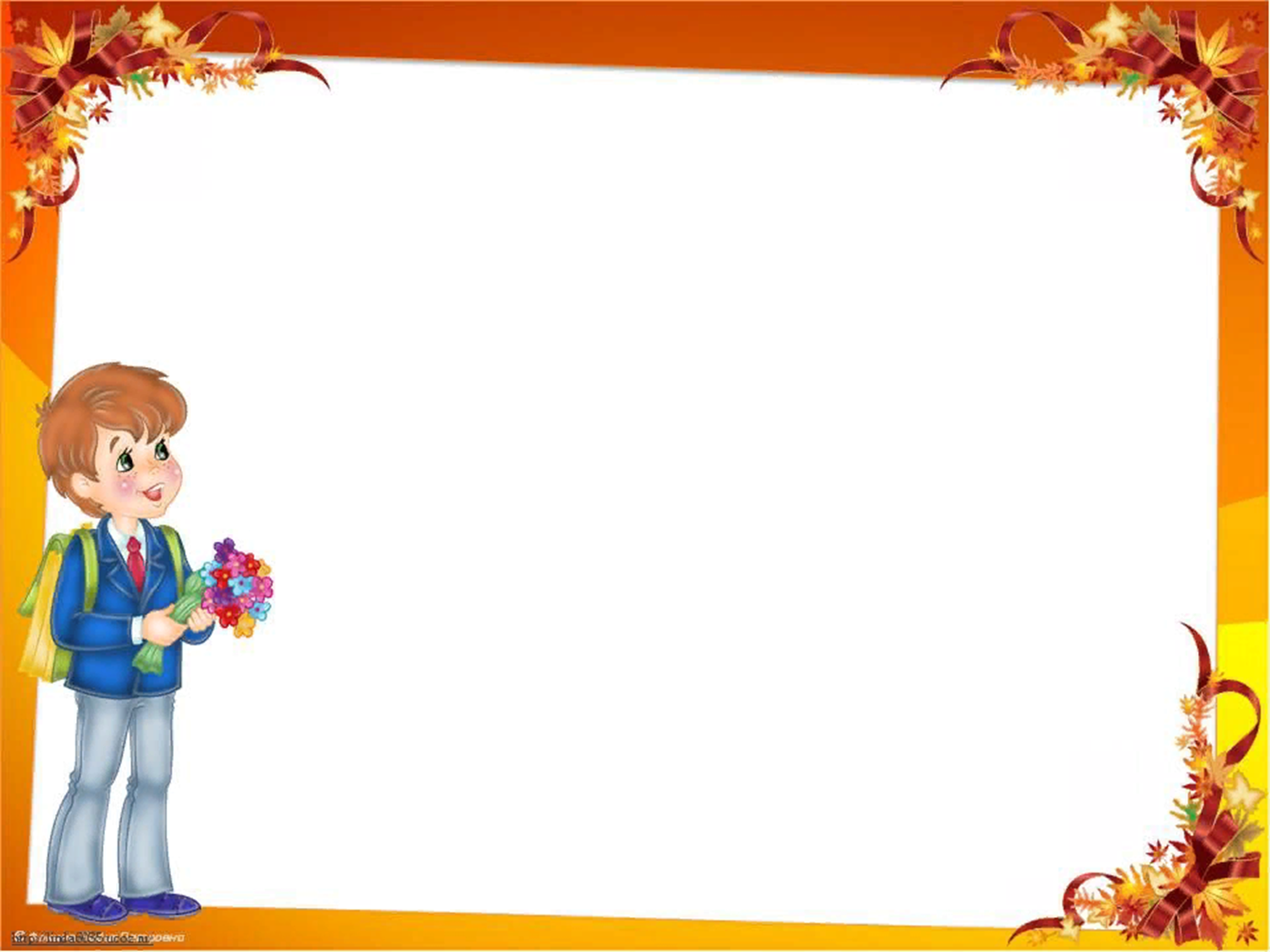 РЕФЛЕКСИЯ
- Что мы сегодня узнали на занятии? (ответы детей)
- Какие части тела вы уже знаете? (ответы детей)
- Молодцы! Сегодня вы очень хорошо отвечали, были внимательными, давали полные и правильные ответы.
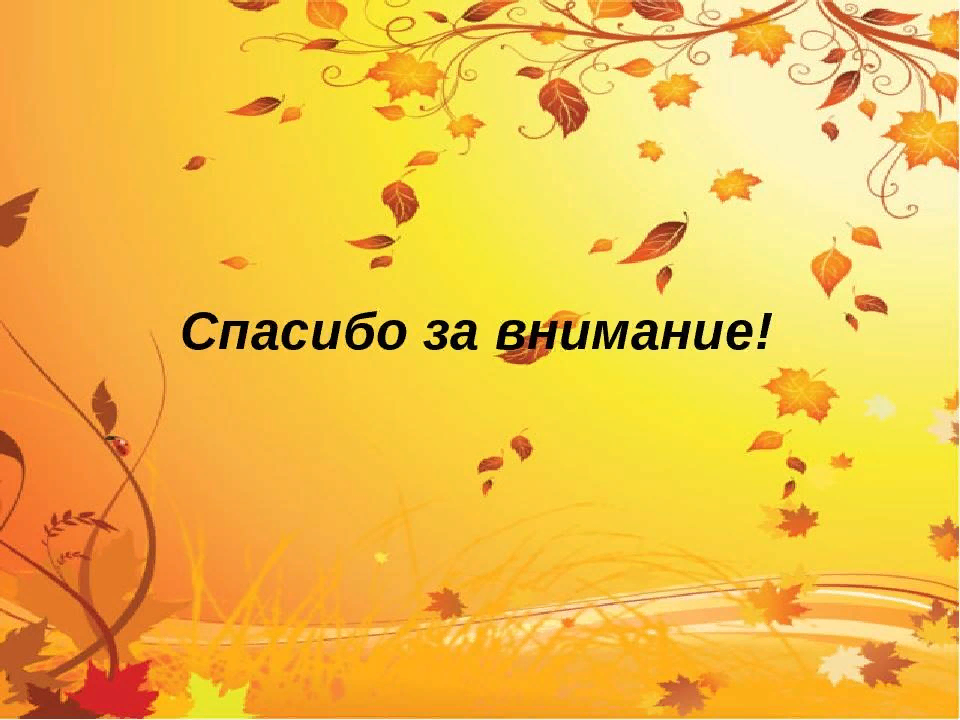